We are now accepting applications to be a 
Biology 207 – Peer-Assisted Learning (PAL) TA 
during the 2019 / 2020 year.

For more information & 
application forms:

www.ualberta.ca/biological-
sciences/undergraduate-
studies/research-project-
courses

Biological Student Services 
Office CW-405 BioSci Bldg
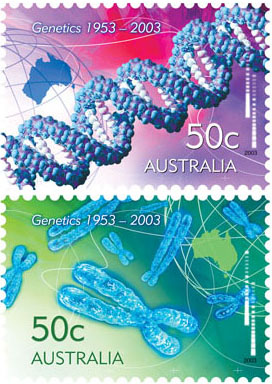